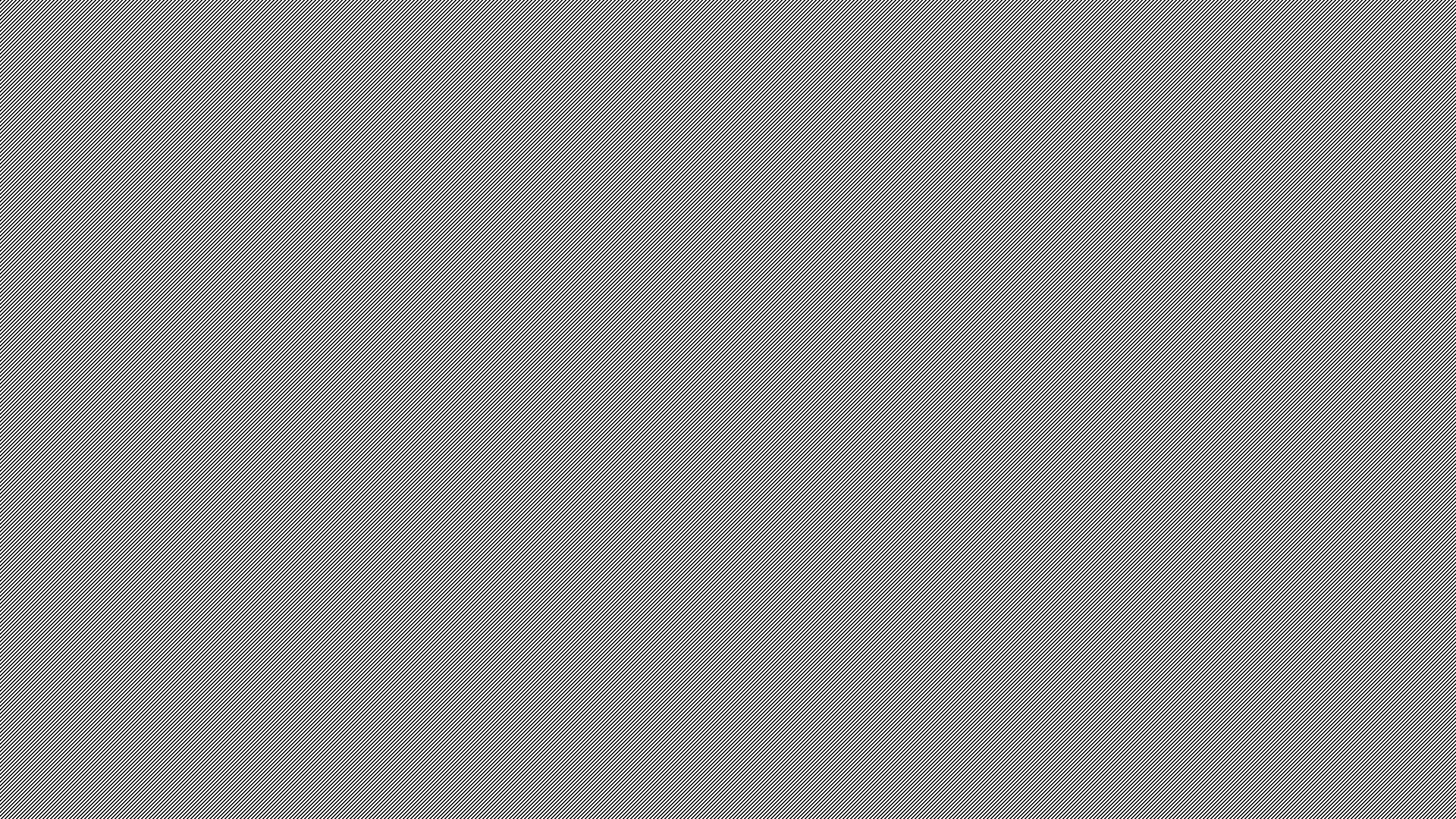 Session 5
The History of Biblical Interpretation—Up to the Reformation
Why study history?
We see how God has worked through people.
We gain wisdom from the past. 
We understand why certain methods are used today.
We know the problems of the past in order to avoid them.
Knowing good methods does not mean people practice them.
Methods are often reflections of that time period.
I. Biblical and Early Jewish Interpretation
Interpretation within the Old Testament
OT passages interpret other OT passages
Allusion to past events (the Prophets) 
Texts are similar in wording or concepts
Interpretation from oral tradition to written
Two major events are described in the Old Testament:
621 BC discovery of the Book of the Law
457 BC Ezra’s Reform
Major Jewish Movements in the First Century
Rabbinic Judaism
Characteristics
Citing earlier interpretations
Literal interpretation
Homiletical comments (“midrash”)
Literature
Halakah (“rule to go by”): legal matters
Haggadah (“telling”): narrative
Mishnah: the “Traditions of the Elders” 
The Talmud
Palestinian Talmud (AD 400)
Babylonian Talmud (AD 600)
Gemorah: Aramaic commentary on the Mishnah
Midrashim: homiletical comments or exposition of Scripture.
Hillel’s seven rules (middoth)
Qal wohmer: What less important case will certainly apply in a more important case
Gezerah shawah: Inference by analogy
Binyan ab mikathub ‘ehad: Application by analogy with a deduction from special to general. The repetition of a phrase means ideas associated with it are applicable in all contexts
Binyan ab mishene kethubim: a principle is established by relating two texts together and then applying that principle to other texts
Hillel’s seven rules (cont.)
Kelal upherat: Deduction from a general to specific case 
Kayoze bo bemaqom ‘aher: Interpretation from a similar passage; explanation from another passage or difficulty in one passage may be resolved by comparing it with another similar passage
Dabar halamed me’inyano: A meaning is established by its context
Hellenistic Judaism and the Allegorical Method
Centered in Alexandria, Egypt, based on Greek philosophy
Allegory: A deeper meaning lies behind the words of the text
Philo of Alexandria (20 BC – AD 54): two levels of understanding
Outer, literal husk
Inner, spiritual kernel
Challenges with the Allegorical Method:
Subjective, meaning is determined by interpreter, interpreter is the authority
Common among Jews and later Christians
Strong reaction against it last century
Qumran (150 BC – AD 68)
From deserts of Judea, wrote the “Dead Sea Scrolls”
Essenes who believed God would bring a new day through them
Concerned especially with OT prophecy
Wrote commentaries on the OT
Pesher “interpretation” of the OT for their day
Key Ideas:
It is important for us to study the history of interpretation so that we can learn new methods and avoid the mistakes of others.
Jewish interpretation followed many methods, including literal and allegorical.
Allegorization is when the details of a passage are given spiritual meaning. This method can be dangerous because the interpreter becomes the authority and may impose a meaning not intended by the author.
Early Church (AD 30-100)
NT use of the OT:
Accepted the OT as Scripture
Used Jewish methods of interpretation
Read the OT through Christ
Importance of oral communication 
More concerned about OT message than exact quotation 
Used OT freely
Used LXX, Hebrew, and memory
Jesus
Always took historical references as literal
Literal application
Denounced Pharisees oral interpretations
Scribes and Pharisees never questioned Jesus’ interpretation
Jesus used the OT text in a way we do not understand
Used and knew the OT but recognized it as incomplete
Selective use of OT, especially messianic passages
Used rabbinic methods but different perspective
Early Christians used Jewish methods
Literalistic
Pesher – interpretation of OT for contemporary audience
Qal wahomer: what applies in a less important case will apply in a more important case
Gezerah shawah: the use of the same word (or phrase) in different contexts means that the same considerations apply to each context
Charaz: “pearl stringing” – bringing together passages from various parts of the OT to support one point
Typology: OT people or events represent or are a pattern for something later
Allegory: deeper meaning of what is literal or on the surface
Paul’s use of the OT
Used the OT extensively in his letters
Used Jewish methods of his time
Had a freedom that comes from knowing Jesus
Epistle to the Hebrews
Uses OT extensively
Uses allegorical, analogical, typological methods
Summary
Literal-Contextual
Typological
Principle/Application
Key Ideas:
The early Christians read the Old Testament through the lens of Jesus Christ.
They saw Jesus as the fulfillment of OT prophecy.
Early Christians followed the methods of Jews and later included Greco-Roman methods.
Patristic Exegesis (AD 100-590)
Apostolic Period (AD 100-150)

Major changes at this time:
The church became more Gentile
The NT came to have equivalent authority as the OT 
The allegorical method was used to save the OT for the church.
Methods of Interpretation
Typology: used for Christology and Ethics
Allegory: helped support doctrine, the common method of the day
Traditional Approach: what the orthodox church has taught about a passage
Clement of Rome (d. 99)
Interpreted the OT through Christ
Ignatius of Antioch (Syria) (c. 35 – c. 107)
The bishop should be “in control” of interpretation for the church
Challenges: Two Heresies:
Marcion (c. AD 150): Rejected the OT

Montanus (c. 156-200): claimed new prophetic revelations through the Holy Spirit
Christian Apologists used the NT to fight heresy
Justin of Martyr (114-165 AD): typological exegesis
Irenaeus (d. 202): authority in the apostles’ teaching as “the rule of faith.”
Tertullian (c. 155 – c. 240): literal and fanciful, “authoritative hermeneutics”
Relationship of Faith and Reason (150-400)
Alexandria and Allegory 
Followed Plato
Looked for deeper meaning behind the text
Clement of Alexandria (150-215)
start with historical or literal
texts have multiple meanings
spiritual believers can access deeper meanings
Interpret each passage in view of all of Scripture
Jesus is the “divine Logos” (Word)
Scripture has a two-fold meaning:
Body -- literal; this points to a deeper meaning=>
Spiritual -- hidden; viewed as the more important
Origen (185-254)
Begin with literal
Textual criticism and Hexapla
Used allegory to bring OT and NT together
Scripture has three-fold meaning:
Body – literal and historical
Soul – moral; ethical instructions about the believer’s relationship with others
Spirit – doctrinal; truths about the nature of the Church and Christians’ relationship to God.
Antioch and Grammatical-Historical Interpretation
grammatical-historical interpretation: use rules of grammar and the facts of history
Theophilus (bishop in 169), Diodore of Tarsus (bishop in 378) John Chrysostom (347-407), Theodore of Mopseuestia (350-428), Theodoret (393-460), Jerome (341-420)
Key Characteristics
emphasized the theological interpretation 
Aristotle
Practical application
Rejected allegory
Took history of OT seriously
Jerome (350-420)
the literal husk of scripture should be taken seriously
Interpret literal and obvious meaning before looking for deeper meaning
Latin Vulgate 425 became the Bible for the western church for over 1000 years
Church Councils (400-590)
Appeal to Scripture but used different methods
Authority found in the Apostolic tradition
Augustine (354-430)
Platonic
Began with literal and historical then moved to spiritual
Used allegorical method
The church became the authority
Augustine’s method:
Look at the literal/plain meaning first. If scripture is not clear, then . . .
“Rule of Faith”; interpret a passage using other Scripture, then . . .
“Authority of the Church”; what does church tradition or the church fathers say about it?
If there is any conflict, consult the context for the best interpretation. One must interpret obscure passages in light of clear passages.
He stressed the spirit of the text rather than its verbal accuracy.
Key Ideas of the Patristic Period
Exegesis was more flexible and less controlled.
A new academic level of interpretation developed:
Antioch: grammatical, historical, literal
Alexandria: know the church fathers, allegory
Interpretation was used against heretics, leading to development of creeds
Interpretation was conservative but was plagued by allegory. The church fought to save the OT and the purity of Christianity and to fight off heretics.
Faith in Christ was kept at the center.
The primary purpose of interpretation was practical: to serve discipleship.
Decisions were made about the extent of the canon and key theological beliefs.
There was a battle between Aristotelian (historical; reason) and Platonic (spiritual; faith) approaches. Key question: Which is more significant, reason or faith?